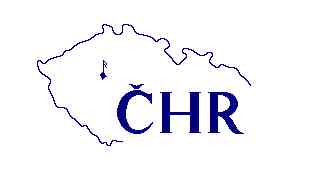 CORRELATION  BETWEEN EUROPEAN AGENDA FOR MUSIC AND CULTURE STRATEGIES IN CZECH REPUBLIC
AGENDA OF Ministry of Education and Sports CR
                       Ministry of Culture CR
CZECH MUSIC COUNCIL                     vision/values/activities
www.chr-cmc.org
MISSION: With your help we want to contribute to the functional, friendly and inspiring environment of the Czech and European music sector
ADVOCACY 
1/ international: EMA, cooperation with the European Music Observatory, discussion at the international platforms.
2/  national: cooperation in the preparation and revision of culture and education national political strategies
COOPERATION
EDUCATION – group of experts in education
SUPPORT OF CREATION open platform for support the artistic creation
EVALUATION – proposals for state prizes, CMC awards, evaluation of state supporting programs.
Relationship with ministries
Continuous financial support by Ministry of Culture (as an organisation of the category A). Secretariat makes a part of state Arts Institute organisation (LD)
Continuous communication with the administration of Ministry of Culture since 1993 (dpt for arts, dpt for nonprofessional activities, dpt for foreign affairs). MC has been promptly informed about EMA
CMC is one of consulting subjects for dpt strategies (State Culture Policy, Conception of Better  Support of Arts, Strategy for Culture and Creative Industries, state grant system, Copyright  law).
CMC can propose some revision of state grant systems at the Ministry of Culture (e.g. grant system for supporting bigger festivals).
Members of CMC board or secretary are members of experts committees at the Ministry of Culture and Ministry of Education – e.g. State program for support of public orchestras, grant committee for support independent  projects at the special dpt. of Ministry of Culture, members of the committee for revision of s.c. Framework education programs for basic, art basic schools and conservatories.
Actualities
Challenges:  

1/ Preparation of the segment of the Strategy for Culture and Creative Industries – Music Sector  2020-25 (as a part of the more complex State Culture Policy)
 LD – informed the team of experts working at the material about the EMA
 June – internal and external comment procedures.
 2019/20 – Cooperation at the design of measures with priorities of searching    the social and economical benefits.
2/  Continuous commentaries to the proposal of Copyright law (in cooperation with our member Society of artists and performers)

3/  More members of our board  have been involved to the  past and current revisions of Framework for artistic education at the basic schools at the Ministry of Education 

4/  Cooperation  in the international exchange of information about Czech Music Sector (KEA, PANTEA). Using of precedent research projects of Arts Institute.
Actualities
Rather problems:
1/Cooperation of sectors (culture/education/social affairs/foreign affairs)
2/ Connectivity and continuity
3/ Luck of financial sources, luck of diversity of financial sources for evolution of sector
4/  More systematic support of creation and creativity, systematic support of talents  (e.g. systematic cooperation of formal education with artists, and artistic organisations, support of composers, education of public).
Implementation of EAM
We informed all policy makers, members, partners (also at the international level – e.g. members of MEP group (coordinated by Erica Eyrich)

We have the EAM at our website

We use it in cooperation with group of experts for prepare the Strategy of CCI

We did not translate EAM, it is no problems with terminology and understanding.
NEXT Steps
1/ Cooperate in the implementation of EAM goals at the European and national level
2/ Use the structure of goals and mesures  as an inspiration for national strategies
3/  Cooperate at the useful exchange of „good strategies“ and „good practices“ in the national and international level.
4/  Implement key words to the national strategies (especially words like social capital, connectivity, reliability etc.)
5/  Find the new topics and give the inspiration to our members:
      e.g. projects with social impact, better diversity of formats
6/   Support connectivity  and reliability for synergies and saving money
Evaluation of EAM
1/ EAM is well structured complex material

2/ NEXT STEPS – exchange of strategies and good practices

3/ SWOT
Contact:
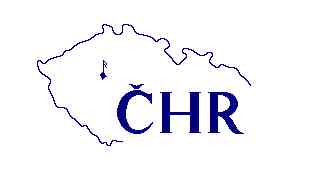 www.chr-cmc.org
lenka.dohnalova@idu.cz

Thank you for your attention 